Sprawozdaniez działalności Rady Rodzicóww Szkole Podstawowej w Małej Nieszawcew roku szkolnym 2019/2020
Kompetencje Rady Rodziców
Rada rodziców może występować do dyrektora i innych organów szkoły, organu prowadzącego szkołę oraz organu sprawującego nadzór pedagogiczny z wnioskami i opiniami we wszystkich sprawach szkoły. 
Do kompetencji rady rodziców należy, m.in.:
1) uchwalanie w porozumieniu z radą pedagogiczną programu wychowawczo-profilaktycznego szkoły;
2) opiniowanie programu i harmonogramu poprawy efektywności kształcenia lub wychowania szkoły lub placówki;
3) opiniowanie projektu planu finansowego składanego przez dyrektora szkoły;
4) opiniowanie wniosków awansowych nauczycieli;
5) opiniowanie dni wolnych od nauki pozostających do dyspozycji dyrektora, opiniowanie harmonogramu przerw.
Aktywność Rady Rodziców w sferze wychowawczej szkoły
Zmiana programu profilaktyczno-wychowawczego szkoły na rok szkolny 2019/2020, aby odzwierciedlał rzeczywistość Szkoły Podstawowej w Małej Nieszawce (zamieszczony na stronie internetowej szkoły) – aktualnie istnieje możliwość zgłaszania zmian do programu profilaktyczno-wychowawczego na rok szkolny 2020/21.
Inicjacja akcji „Pozytywna uwaga” w listopadzie – zintensyfikowanie wpisów do e-dziennika - pozytywnych uwag dla uczniów – akcja będzie kontynuowana w bieżącym roku szkolnym. 
Udział w konsultacjach dotyczących zasad funkcjonowania szkoły w okresie pandemii na rok szkolny 2020/21.
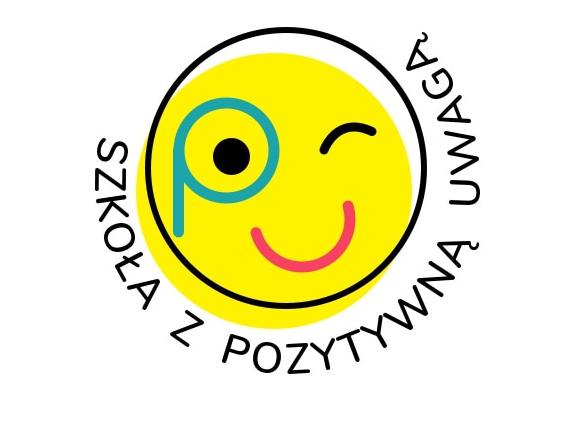 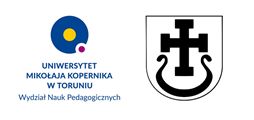 Aktywność Rady Rodziców w sferze dydaktycznej szkoły
Realizacja projektu Uni-Misja dla klas IV-VII – moduł „Lepszy uczeń”, w bieżącym roku realizacja modułu „Więcej kultury!”
Pozyskanie środków z budżetu obywatelskiego gminy na organizację zajęć dodatkowych: grywalizacji i kół przedmiotowych – rozpoczęto realizację w bieżącym roku szkolnym z uwagi na pandemię.
Apel do nauczycieli w sprawie przeciążenia klas VII.
Zgłoszenie uwag do kształcenia zdalnego w edukacji wczesnoszkolnej w okresie pandemii.
Wniosek do Rady Pedagogicznej o zmniejszenie liczby prac klasowych oraz sprawdzianów w tygodniu w klasach IV-VIII.
Aktywność Rady Rodziców w sferze materialnej – środki z  budżetu obywatelskiego
Budżet obywatelski’ 2020 r. Pozyskanie 27 tys. zł z budżetu obywatelskiego gminy na organizację zajęć dodatkowych w roku szkolnym 2019/2020 oraz doposażenie szkoły (ławki w zielonych pokojach), nowe kosze na śmieci.
Budżet obywatelski’ 2021: złożenie 4 wniosków do budżetu obywatelskiego gminy na rok 2021:
1. Zajęcia na basenie Olender (1 godzina rekreacji, 1 godzina nauki pływania dla uczniów różnych klas, dowóz autokarem ze szkoły, opieka),
2. Doposażenie szkoły (ławki i kosze na śmieci),
3-4. Organizacja zajęć dodatkowych (grywalizacja oraz  koła przedmiotowe) -wnioski odrzucone ze względów formalnych (dominacja kosztów osobowych) - Rada Rodziców złożyła wniosek o zmianę zapisów w regulaminie budżetu obywatelskiego na rok 2022.
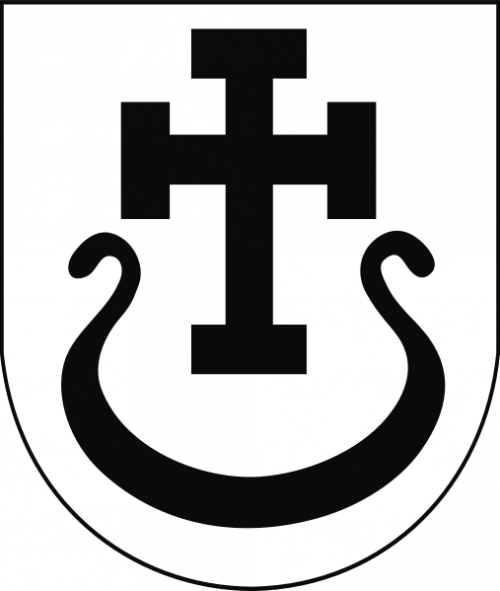 Głosowanie na budżet obywatelski na rok 2021 do 11.09
Otrzymanie środków na realizację projektów wskazanych na rok 2021: basen; doposażenie szkoły w ławki/ kosze - uzależnione jest od liczby głosów oddanych w głosowaniu na budżet obywatelski.  
Regulamin głosowania na stronie internetowej gminy: https://www.wielkanieszawka.pl/40,budzet-obywatelski?tresc=1981: głosować mogą mieszkańcy gminy/sołectwa powyżej 16 r.ż.
Głosować można przez internet do 11.09
https://www.wielkanieszawka.pl/172,glosowanie-przez-internet?tresc=474#formularz_3

Liczymy na Państwa głosy!
Aktywność Rady Rodziców w sferze materialnej – „Zielone pokoje poprawiają uczniów nastroje”
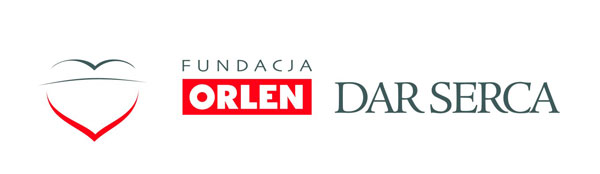 Pozyskanie 15 tys. zł. w konkursie Fundacji Orlen „Dar serca” na zagospodarowanie przestrzeni przed szkołą, zbudowanie tzw. zielonych pokoi - czekamy jeszcze na zamówiony stół, brakujące ławki zostały uwzględnione w budżecie obywatelskim na 2021 
Rada Rodziców dziękuje:
- Izabeli Ostasiewicz za pomysł i projekt zielonych pokoi oraz nadzór nad pracami    ogrodniczymi,
Maciejowi Zielińskiemu za położenie kostki na preferencyjnych zasadach finansowych,
Wolontariuszom: Wojciechowi Balejko, Natalii Bonskiej, Michałowi Dąbrowskiemu, Teresie Judzie, Katarzynie Krempeć, p. Licauowi, Jolancie Telak, Hannie Solarczyk-Szwec za pomoc przy rozwiezieniu ziemi; grabieniu, sadzeniu roślin, montażu ławek.
Obsłudze szkoły za udział w pracach przy zielonych pokojach na każdym etapie ich powstawania.
Dyrektor szkoły – Teresie Judzie – za koordynację i nadzór wszystkiego 
Uroczyste otwarcie odbędzie się wiosną 2021 r.
Budżet Rady Rodziców - składki na Radę Rodziców
Składka roczna – 40 zł od dziecka
Stan konta na dzień 01.09.2019: 475 zł
Wpływy: 6460 zł (wpłat dokonano za 50% uczniów w szkole)
Wydatki: 3395,67 zł
Stan konta na dzień 04.09.2020: +3064 zł

Dodatkowo Rada Rodziców pozyskała w roku szkolnym 2019/2020 – 42 tys. zł.
Na co przeznaczane są pieniądze z budżetu Rady Rodziców?
Przykładowe wydatki:
e-legitymacje dla pierwszoklasistów,
ciasto, kawa na Dzień Nauczyciela,
pączki dla uczniów, nauczycieli, obsługi szkoły na tłusty czwartek,
koszulki dla uczniów – mediatorów,
bilety do kina dla całej klasy za wygraną w konkursie szkolnym,
dofinansowanie Mikołajkowego Turnieju Sportowego,
dofinansowanie kawiarenki na WOŚP,
dofinansowanie innych imprez/ konkursów zgłoszonych przez nauczycieli,
dyplomy, teczki, statuetka dla absolwentów szkoły.
Pieniądze z budżetu Rady Rodziców wracają z powrotem do uczniów!
Najczęściej finansujemy wydarzenia, w którym biorą udział wszyscy uczniowie!
Nie ma innych źródeł finansowania wydatków, które ponosi Rada Rodziców, dlatego te środki są tak ważne dla szkoły!
Prosimy o wpłaty (40 zł) w bieżącym roku na fundusz Rady Rodziców:
do skarbników klasowych, 
lub bezpośrednio na konto (podane w zakładce Rady Rodziców na stronie internetowej szkoły). 
 Liczymy na zbiorową odpowiedzialność i solidarność!
Rada Rodziców prosi o utworzenie rad klasowych:

Przewodniczącego/ Przewodniczącej (najczęściej reprezentuje klasę na zebraniach Rady Rodziców – 2 razy w roku lub zgodnie z potrzebami)
Zastępcy Przewodniczącego/ Przewodniczącej 
Skarbnika (zajmuje się finansami klasy)

Regulamin Rady Rodziców jest dostępny na stronie internetowej szkoły       w zakładce: Rada Rodziców.
Zarząd Rady Rodziców w roku szkolnym 2019/2021
Przewodnicząca: Hanna Solarczyk-Szwec
Zastępca przewodniczącej: Agnieszka Wojciechowska
Skarbnik: Wojciech Balejko

dziękuje wszystkim za współpracę w roku szkolnym 2019/2020!